企业安全生产标准化基本规范
博富特咨询
全面
实用
专业
关于博富特
博富特培训已拥有专业且强大的培训师团队-旗下培训师都拥有丰富的国际大公司生产一线及管理岗位工作经验，接受过系统的培训师培训、训练及能力评估，能够开发并讲授从高层管理到基层安全技术、技能培训等一系列课程。
 我们致力于为客户提供高品质且实用性强的培训服务，为企业提供有效且针对性强的定制性培训服务，满足不同行业、不同人群的培训需求。
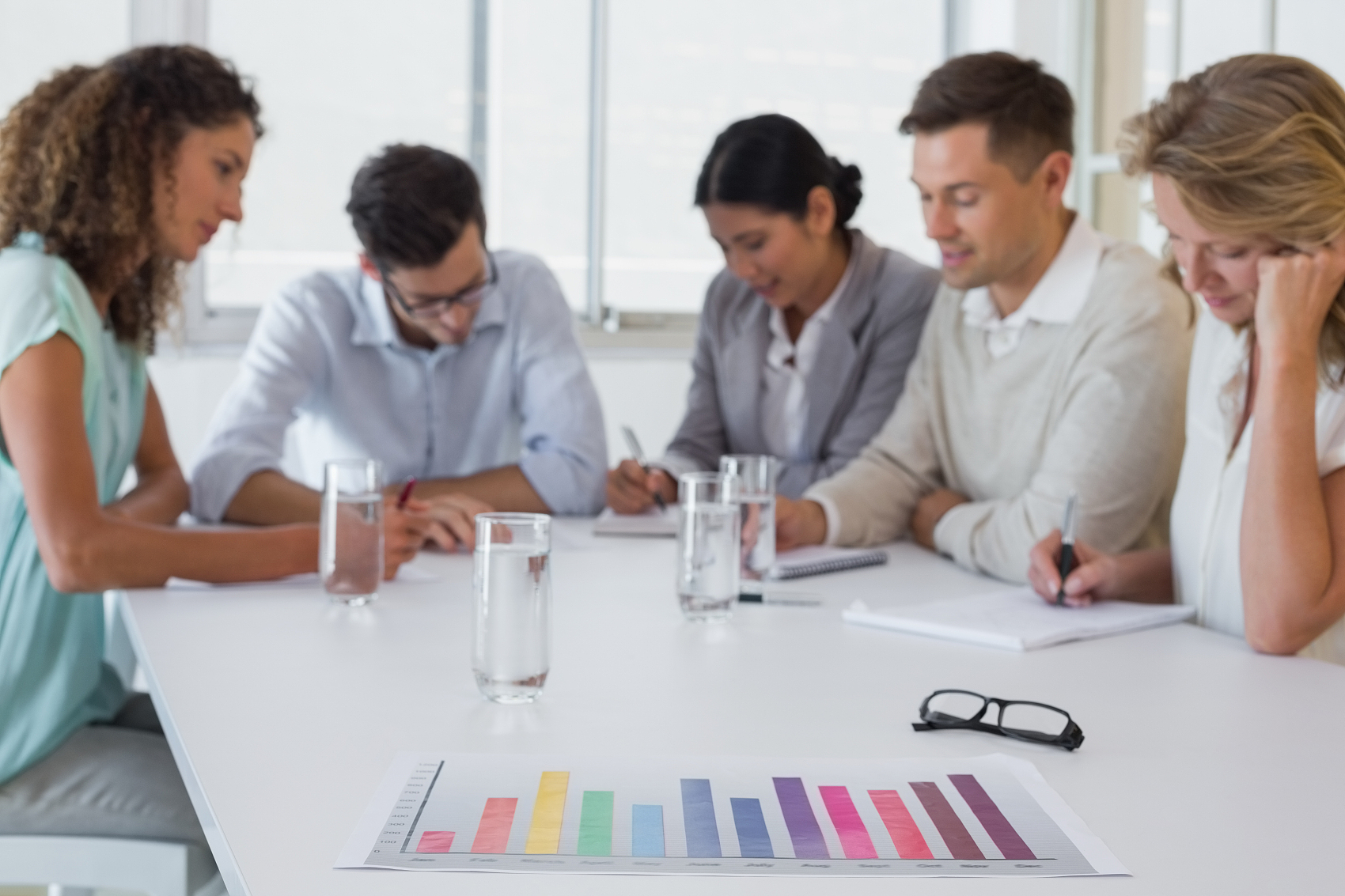 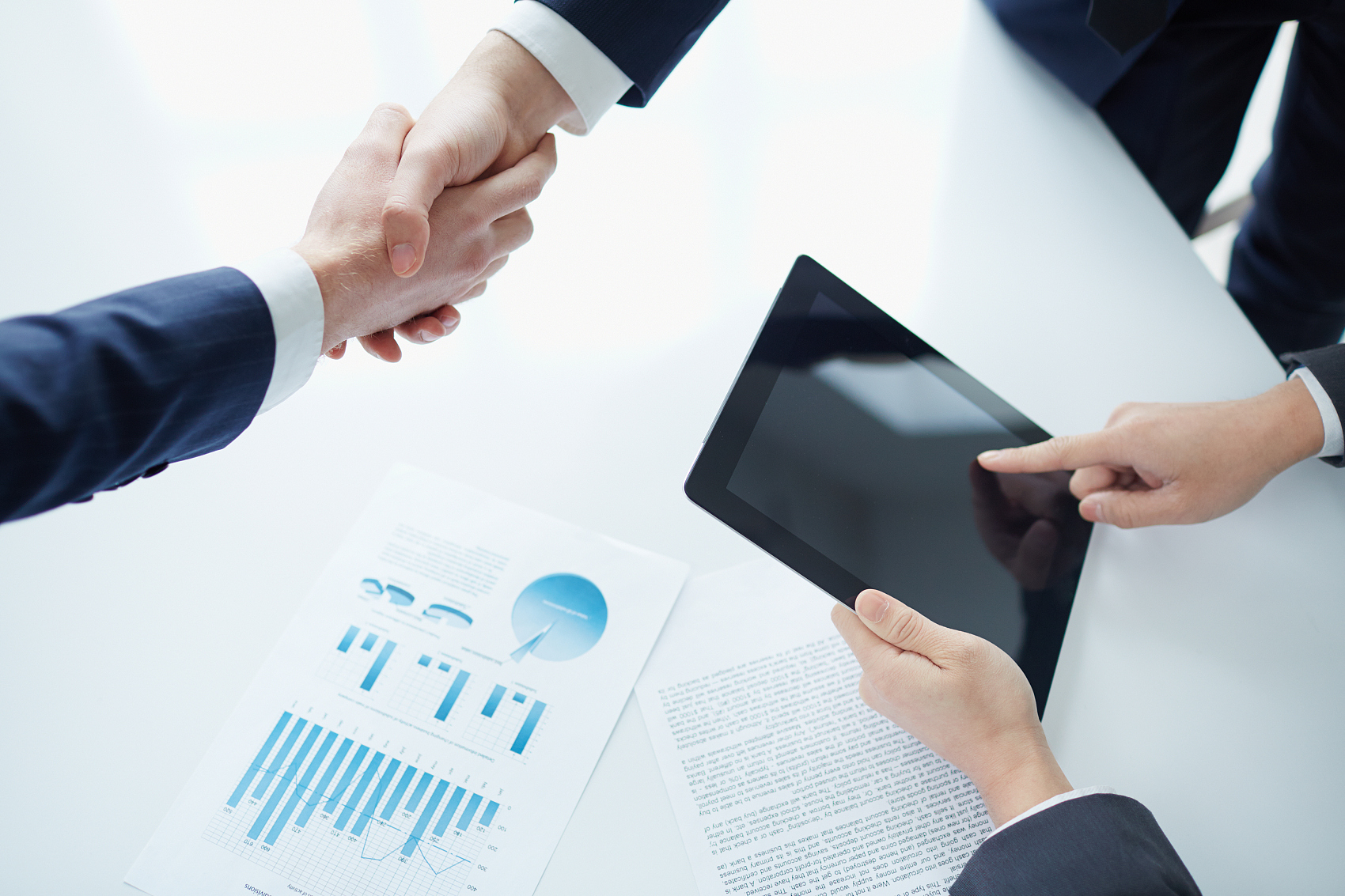 博富特认为：一个好的培训课程起始于一个好的设计,课程设计注重培训目的、培训对象、逻辑关系、各章节具体产出和培训方法应用等关键问题。
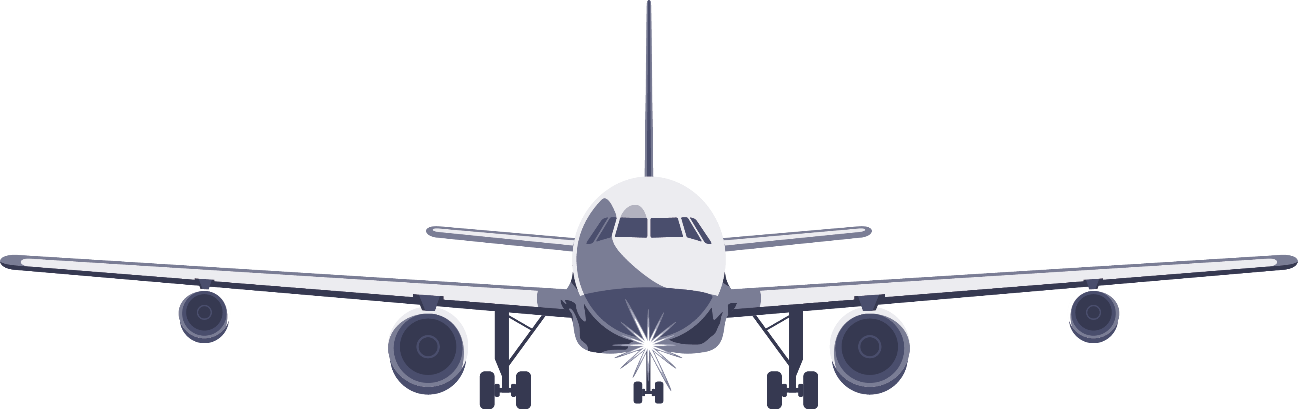 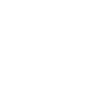 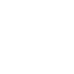 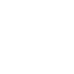 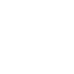 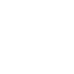 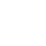 企业安全生产标准化落地
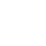 新版企业安全生产标准化基本规范(GB/T33000-2016)解读
课程目标
01
03
02
了解GB/T33000-2016的管理理念
OPTION
OPTION
OPTION
了解GB/T33000-2016的法律责任
了解GB/T33000-2016的条款内容
培训概览
01
01
安全生产标准化的发展与现状
安全生产标准化的特点和作用
02
02
安全生产标准化的程序及内容
03
04
安全生产标准化的体会与总结
03
04
01
安全生产标准化
的发展与现状
★ 了解标准的修订原则与主要变化
★ 理解新版标准与AQ/T9006—2010的差异
★ 理解实施新版标准的注意事项
第一部份
安全生产标准化的发展历史
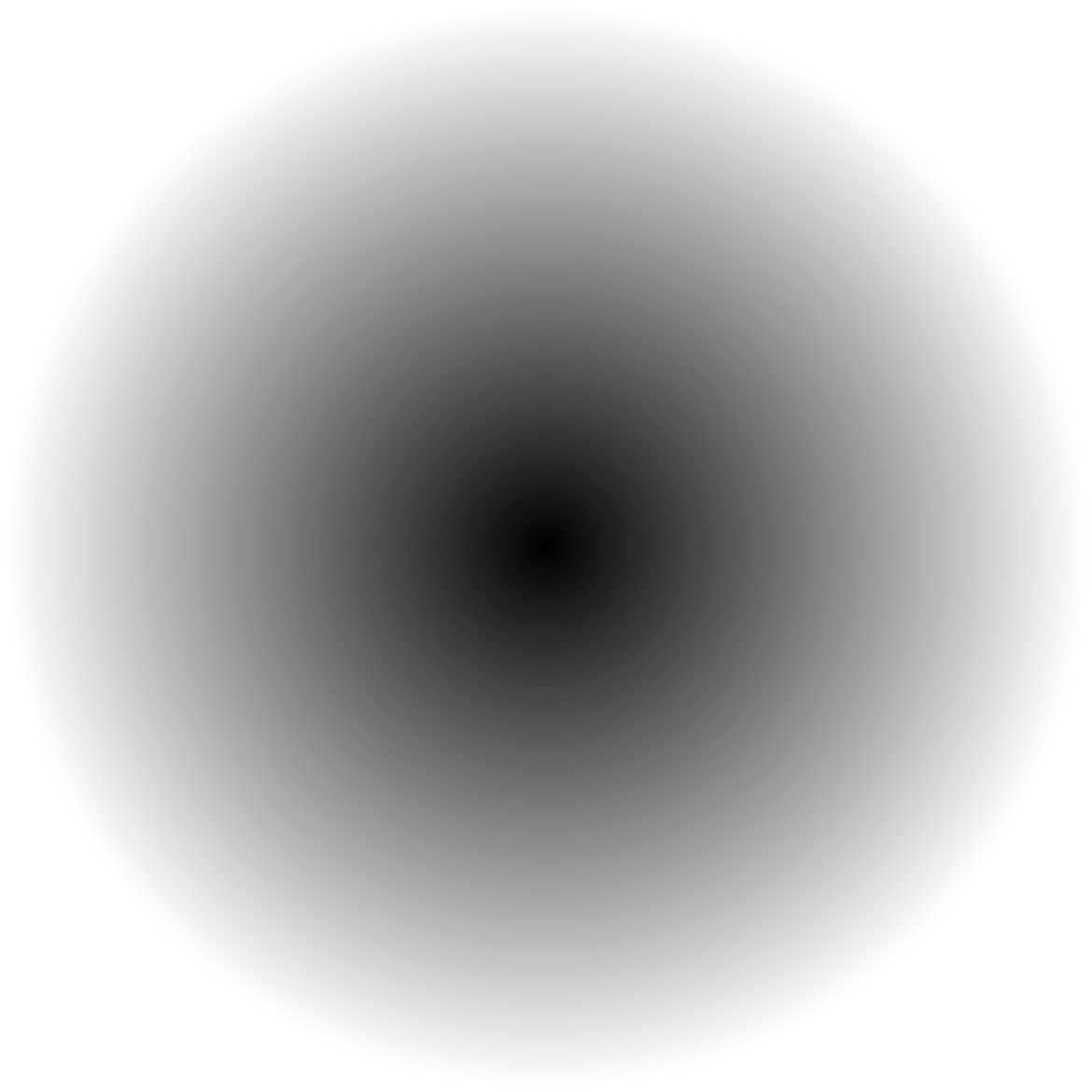 国际管理体系
安全管理理念
第一部分
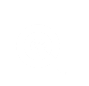 安全生产
标准化
国际法规标准
国内法规标准
国内先进经验
国际通行做法
安全生产标准化的发展历史
第一部分
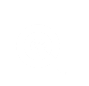 安全生产标准化在我国已经历了近30年的发展历程。上世纪80年代，冶金、机械、煤矿等领域率先开展了企业安全生产标准化活动，先后推行了设备设施标准化、作业现场标准化和行为标准化。随着人们对安全生产标准化认识的提高，特别是在上世纪末，职业安全健康管理体系引入我国，风险管理的方法逐渐被部分企业所接受，从此使安全生产标准化发展为设备设施维护标准化、作业现场标准化、行为动作标准化、安全生产管理活动的标准化等方面。
安全生产标准化的发展历史
2004年，《国务院关于进一步加强安全生产工作的决定》（国发〔2004〕2号）提出了在全国所有的工矿、商贸、交通、建筑施工等企业普遍开展安全质量标准化活动的要求。国家安全生产监督管理总局发布了《关于开展安全质量标准化活动的指导意见》，煤矿、非煤矿山、危险化学品、冶金、机械、电力等行业、领域均开展了安全质量标准化创建工作。
  随后，除煤炭行业强调了煤矿安全生产状况与质量管理相结合外，其他多数行业逐步弱化了质量的内容，提出了安全生产标准化的概念。
第一部分
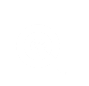 安全生产标准化的发展历史
第一部分
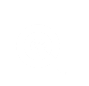 2010年4月15日，国家安全生产监督管理总局以2010年第9号公告发布了《企业安全生产标准化基本规范》安全生产行业标准，标准编号为AQ/T9006—2010，自2010年6月1日起实施。
2016年12月13日，国家质检总局、国家标准委发布2016年第23号中国国家标准公告，批准发布了GB/T 33000-2016《企业安全生产标准化基本规范》标准，该标准将于2017年4月1日实施。
企业开展安全生产标准化必要性
安全生产是关系人民群众生命财产安全的大事，是经济社会协调健康发展的标志，是党和政府对人民利益高度负责的要求。当前我国正处在工业化、城镇化持续推进过程中，生产经营规模不断扩大，传统和新型生产经营方式并存，各类事故隐患和安全风险交织叠加，安全生产基础薄弱、监管体制机制和法律制度不完善、企业主体责任落实不力等问题依然突出，生产安全事故易发多发，尤其是重特大安全事故频发势头尚未得到有效遏制，一些事故发生呈现由高危行业领域向其他行业领域蔓延趋势，直接危及生产安全和公共安全。
第一部分
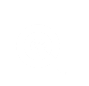 企业开展安全生产标准化必要性
第一部分
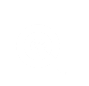 开展安全生产标准化是党中央、国务院加强安全生产工作的重要举措。
安全生产标准化现实意义
1. 是实践“安全第一，预防为主，综合治理”的方针和以人为本的科学发展观具体体现；
2. 是保护和发展先进生产力，促进企业乃至整个国民经济持续健康快速发展的基本条件；
3. 是加强安全生产工作的一项带有基础性、长期性、前瞻性、战略性、根本性的工作；
4. 是提高企业安全素质的一项基本建设工程，是落实企业安全生产主体责任的重要举措和建立安全生产长效机制的根本途径；
第一部分
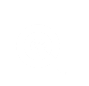 安全生产标准化现实意义
5. 是夯实企业安全生产基础，实现企业安全生产工作的规范化、制度化、标准化和科学化，提高企业安全生产水平，保障企业从业人员的安全与健康，促进企业的可持续健康发展的需要；
6.有助于实现对企业分级管理、分类指导，促进安全生产形势稳定好转，实现长治久安；
7.有利于推动安全监管部门依法行政，提高安全监管水平。
第一部分
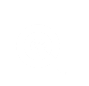 政府安排部署，总体指导工作
第一部分
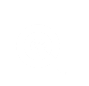 2010年，《国务院关于进一步加强企业安全生产工作的通知》（国发[2010]23号）明确要求“全面开展安全达标。深入开展以岗位达标、专业达标和企业达标为内容的安全生产标准化建设，凡在规定时间内未实现达标的企业要依法暂扣其生产许可证、安全生产许可证，责令停产整顿；对整改逾期未达标的，地方政府要依法予以关闭”。
政府安排部署，总体指导工作
第一部分
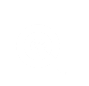 2011年5月，《国务院安委会关于深入开展企业安全生产标准化建设的指导意见》（安委[2011]4号）要求“要建立健全各行业（领域）企业安全生产标准化评定标准和考评体系；严格把关，分行业（领域）开展达标考评验收；不断完善工作机制，将安全生产标准化建设纳入企业生产经营全过程，促进安全生产标准化建设的动态化、规范化和制度化，有效提高企业本质安全水平”。
政府安排部署，总体指导工作
第一部分
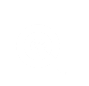 2011年，《国务院办公厅关于继续深化“安全生产年”活动的通知》（国办发[2011]11号）进一步明确“推进安全达标，强化安全基层基础”，要求“有序推进企业安全标准化达标升级。各有关部门要加快制定完善有关标准，分类指导，分布实施，促进企业安全基础不断强化”。
政府安排部署，总体指导工作
第一部分
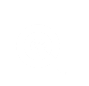 国务院办公厅印发的《安全生产“十二五”规划》提出，“十二五”期间安全生产主要任务之一是扎实开展安全生产风险管理和标准化建设。
国家修订后的《中华人民共和国安全生产法》，通过立法方式将安全生产标准化纳入其中。第四条　生产经营单位必须遵守本法和其他有关安全生产的法律、法规，加强安全生产管理，建立、健全安全生产责任制和安全生产规章制度，改善安全生产条件，推进安全生产标准化建设，提高安全生产水平，确保安全生产。
政府安排部署，总体指导工作
第一部分
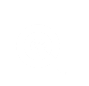 国家安全监管总局关于印发企业安全生产标准化评审工作管理办法（试行）的通知（安监总办〔2014〕49号）要求各级安全监管部门要将企业安全生产标准化建设和隐患排查治理体系建设的效果，作为实施分级分类监管的重要依据，实施差异化的管理，将未达到安全生产标准化等级要求的企业作为安全监管重点，加大执法检查力度，督促企业提高安全管理水平。
政府安排部署，总体指导工作
《国家安全监管总局关于深化工贸行业企业安全生产标准化建设的通知》（安监总管四〔2015〕55号）中要求各级安全监管部门要把企业标准化建设与日常监管、专项检查、“打非治违”等工作相结合，把企业自主创建、年度自评、自评报告公示情况作为分级分类监管的重要依据，有针对性地确定执法检查频次和处罚尺度。对未开展标准化建设的企业，加大执法力度，实施重点指导和监管，对其非法违法行为一律依法按规定上限处罚，以执法推动企业主动创建。
第一部分
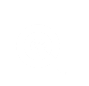 政府安排部署，总体指导工作
第一部分
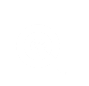 《中华人民共和国国民经济和社会发展第十三个五年规划纲要》针对安全生产工作明确提出要“健全公共安全体系”。建立责任全覆盖、管理全方位、监管全过程的安全生产综合治理体系，构建安全生产长效机制。
政府安排部署，总体指导工作
中共中央 国务院关于推进安全生产领域改革发展的意见要求到2020年，安全生产监管体制机制基本成熟，法律制度基本完善，全国生产安全事故总量明显减少，职业病危害防治取得积极进展，重特大生产安全事故频发势头得到有效遏制，安全生产整体水平与全面建成小康社会目标相适应。到2030年，实现安全生产治理体系和治理能力现代化，全民安全文明素质全面提升，安全生产保障能力显著增强，为实现中华民族伟大复兴的中国梦奠定稳固可靠的安全生产基础。
第一部分
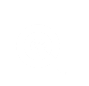 政府安排部署，总体指导工作
第一部分
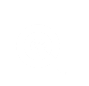 国家安全监管部门引导、企业自愿、       
         中介机构提供技术服务；
实施主体是企业
监管主体
是安监部门
服务主体
是中介机构
02
安全生产标准化
的特点和作用
第二部份
★ 安全生产标准化目的
★ 安全生产标准化理念
★ 安全生产标准化的主要特点
★ 安全生产标准化的主要作用
安全生产标准化目的
第二部分
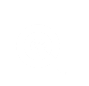 严格落实企业安全生产责任制，加强安全科学管理，实现企业安全管理的规范化。加强安全教育培训，强化安全意识、技术操作和防范技能，杜绝“三违”。加大安全投入，提高专业技术装备水平，深化隐患排查治理，改进现场作业条件。通过安全生产标准化建设，实现岗位达标、专业达标和企业达标，各行业（领域）企业的安全生产水平明显提高，安全管理和事故防范能力明显增强。
安全生产标准化目的
第二部分
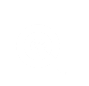 企业数量多，监管需求大，采取分级监管的必要性；
推进企业法制建设、落实主体责任、提升安全条件和提高科技支持贡献率，产生综合、系统合力作用。
创新企业现代安全管理模式，不排除企业特色管理。
安全生产标准化理念
“安全标准化” 是在吸收、借鉴国内外先进安全管理理念的基础上，采用体系化的思想，遵循PDCA动态循环的运行模式，以风险管理为安全标准化的核心理念，强调企业安全生产工作的规范化、系统化、标准化，达到企业安全管理、安全技术、安全装备、安全作业标准化及持续发展的目的，使企业安全管理真正上新台阶，实现安全生产长效机制。
第二部分
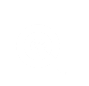 安全生产标准化理念
肩负责任
切实履职
第二部分
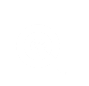 安全第一，所有的伤害都是可以防止的
关爱生命
营造安全
安全生产标准化理念
思想
无懈怠
第二部分
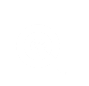 安全
零事故
制度
无缺陷
安全目标
系统
无死角
设备
无隐患
安全生产标准化理念
建安全生产标准化
创造安全工作条件
零伤害
安全管理结果很重要
但过程更重要
第二部分
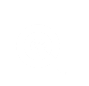 降低企业风险
降低工作风险
消除管理缺陷
安全生产标准化的主要特点
管理方法的先进性
1
第二部分
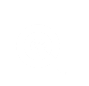 采用了国际通用的策划(P.Plan)、实施(D.Do)、检查(C.Check)、改进(A.Act)动态循环的PDCA现代安全管理模式。通过企业自我检查、自我纠正、自我完善这一动态循环的管理模式，能够更好地促进企业安全绩效的持续改进和安全生产长效机制的建立。
安全生产标准化的主要特点
内容的系统性
2
第二部分
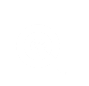 内容涉及到了安全生产的各个方面，从目标职责、制度化管理、教育培训、现场管理、安全风险管控及隐患排查治理、应急管理、事故查处和持续改进八个方面提出了比较全面的要求，而且这八个方面是有机、系统的结合，具备系统性和全面性。
安全生产标准化的主要特点
较强的可操作性
3
第二部分
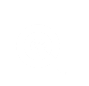 结合我国已经制定的标准化工作的做法和经验，对核心要素的都提出了具体、细化的内容要求。企业在贯彻时，全员参与规章制度、操作规程的制定，并进行定期评估检查，这样使得规章制度、操作规程与企业的实际情况紧密结合，避免“两张皮”情况的发生，有较强的可操作性，便于企业实施。
安全生产标准化的主要特点
广泛的适用性
4
第二部分
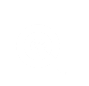 总结归纳了煤矿、危险化学品、金属非金属矿山、烟花爆竹、冶金、机械等已经颁布的行业安全生产标准化标准中的共性内容，提出了安全生产管理的共性基本要求，是各行业安全生产标准化的“基本”标准，既适应各行业安全生产工作的开展，又避免了自成体系的局面。
安全生产标准化的主要特点
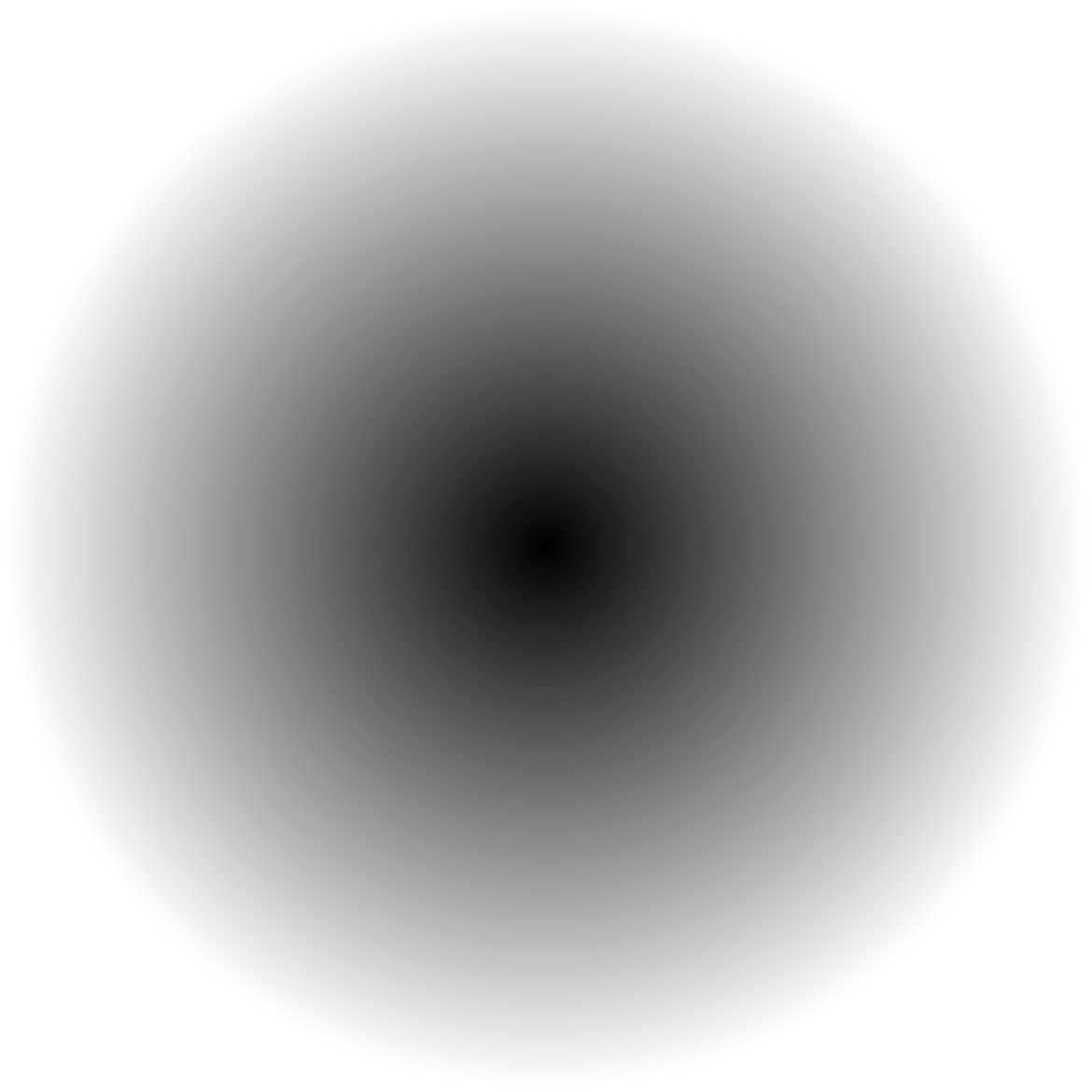 第二部分
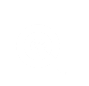 先进管理思想与传统管理经验相结合
        隐患排查与危险源辨识相结合 
        持续改进与分级考评相结合
安全生产标准化的主要作用
落实企业主体责任、规范安全生产工作的必要途径
1
第二部分
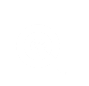 进一步明确了安全生产工作干什么和怎么干的问题，能够更好地引导企业落实主体责任，建立安全生产长效机制，持续改进提高安全管理水平。
安全生产标准化的主要作用
体现安全管理先进思想、提升企业安全管理水平的重要方法
2
第二部分
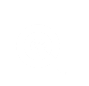 安全生产标准化形成了一套系统的、规范的、科学的安全管理体系，是现代安全管理思想和科学方法的中国化，有利于形成和促进企业安全文化建设，促进安全管理水平的不断提升。
安全生产标准化的主要作用
强化企业安全生产基础工作的长效制度
3
第二部分
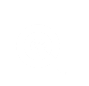 安全生产标准化建设涵盖了增强人员安全素质、提高装备设施水平、改善作业环境、强化岗位责任落实等各个方面，是一项长期的、基础性的系统工程，有利于全面促进企业提高安全生产保障水平搞好安全生产的基础保障、提高企业本质安全水平的有效途径。
安全生产标准化的主要作用
有效预防控制风险、防范事故发生的重要手段
4
第二部分
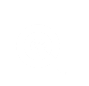 深入开展安全生产标准化建设，能够进一步规范从业人员的安全行为，提高机械化和信息化水平，提升了设备设施的本质安全程度，促进现场各类隐患的排查治理，推进安全生产长效机制建设，有效防范和坚决遏制事故发生。
基于风险思维，整合过程方法
GB/T33000-2016的管理理念
第二部分
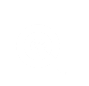 安全生产标准化的历史
01
安全生产标准化的特点
06
02
安全生产标准化目的
安全生产标准化的作用
课程回顾
解答分享----
GB/T33000-2016的法律责任
03
05
04
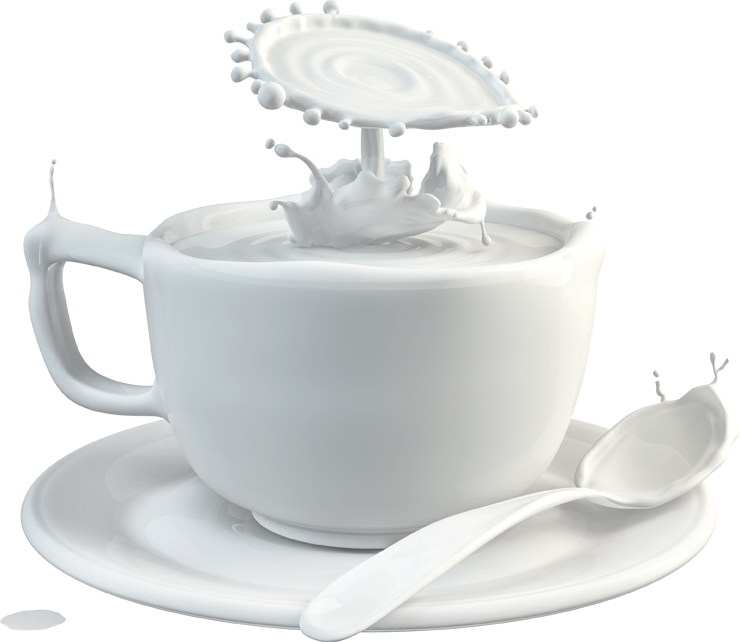 休息时间
03
安全生产标准化
的程序及内容
★  范围
★ 规范性引用文件
★ 术语和定义
★ 一般要求 
★ 核心要求
第三部份
企业安全生产标准化基本规范
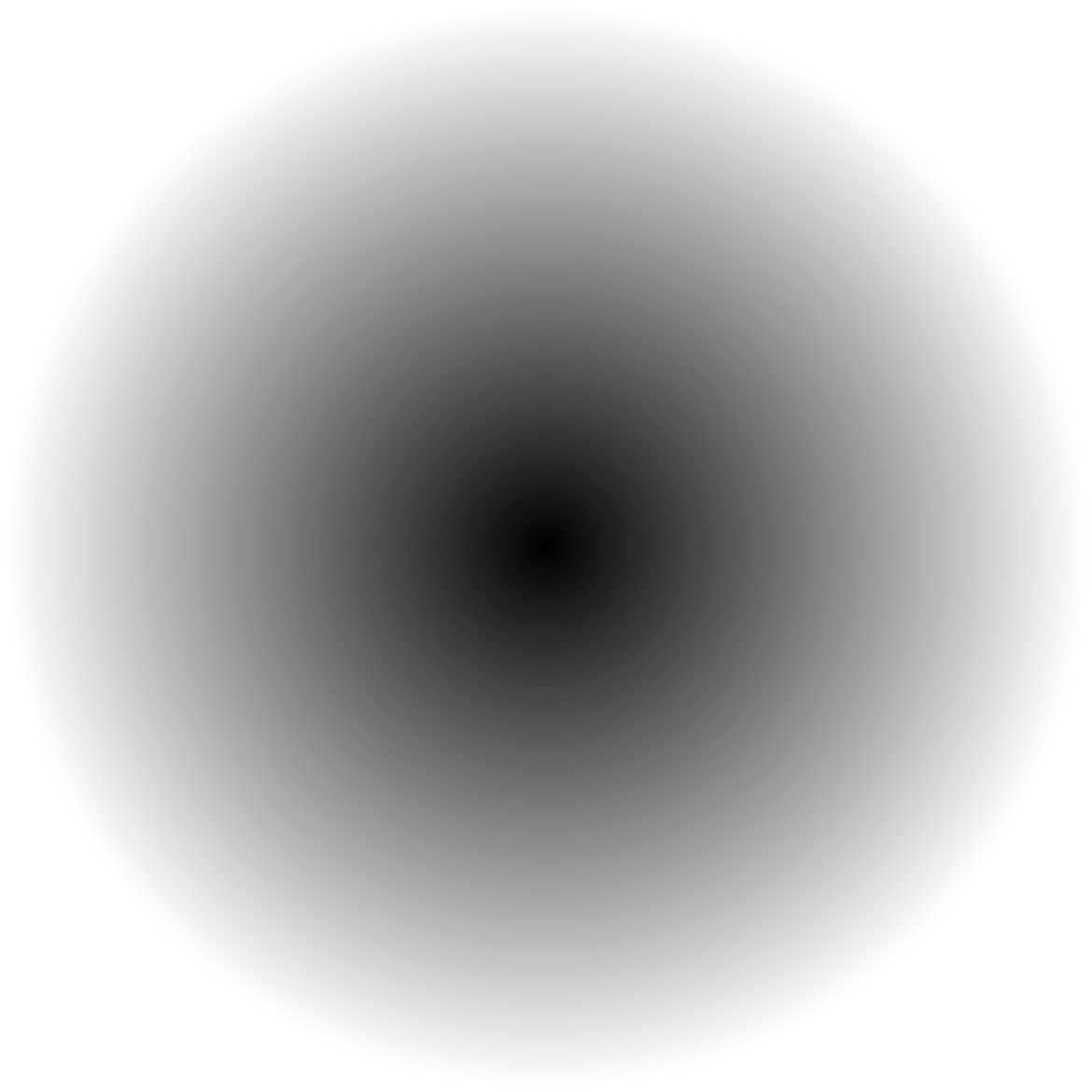 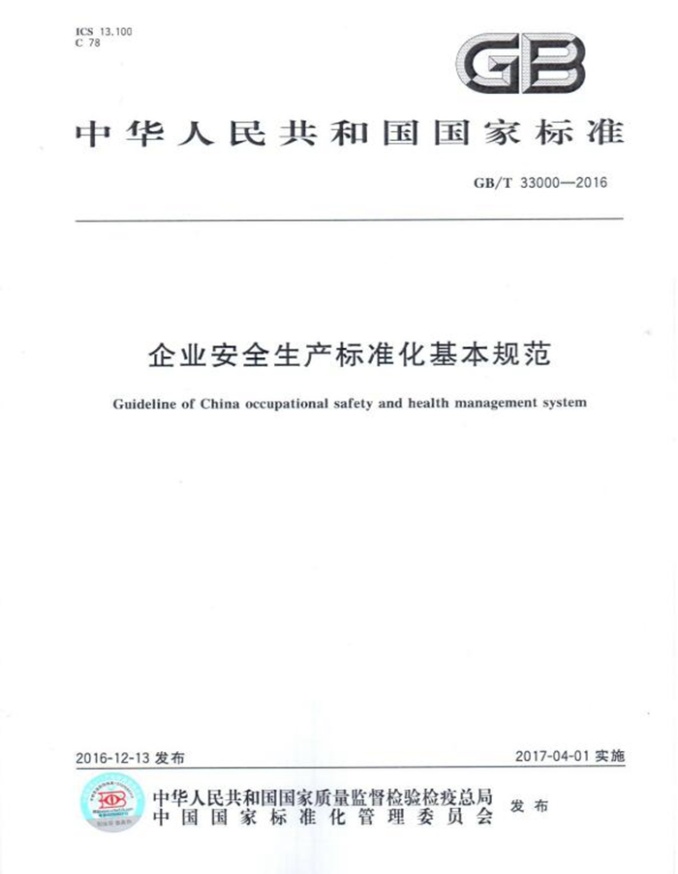 第三部分
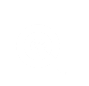 本标准按照GT/T1.1-2009给出规则起草。
本标准由国家安全生产监督管理总局提出。
本标准由全国安全生产标准化技术委员会（SAC/TC288）归口。
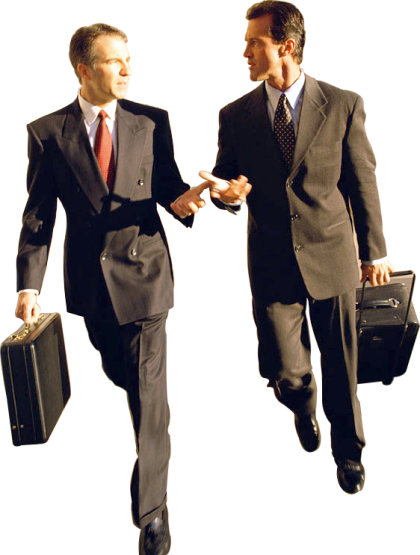 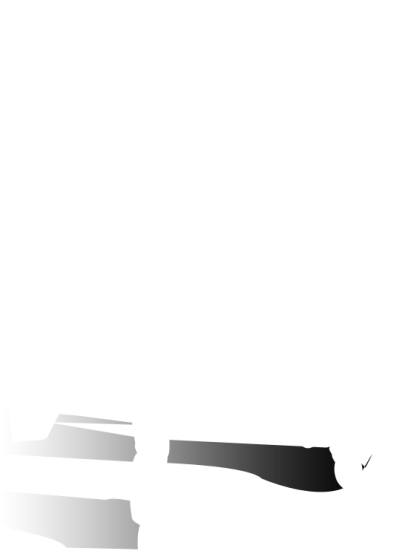 企业安全生产标准化基本规范
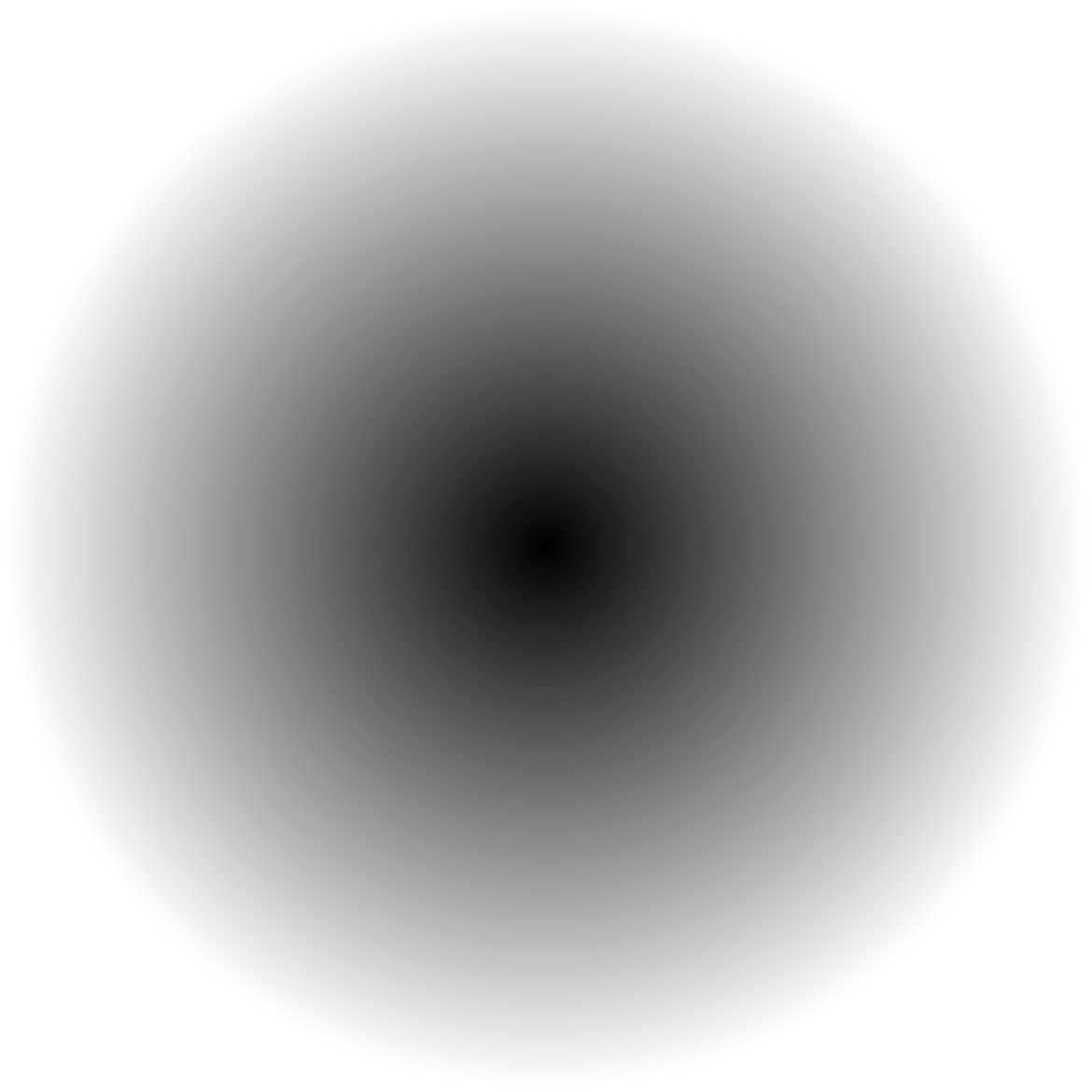 第三部分
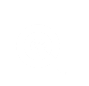 ——“应”表示要求；
——“保留”表示证据；
——“保持”表示文件化信息；
——“宜”表示建议；
——“可”表示允许；
——“能”表示一种可能性或能够
——“注”表示理解和说明有关要求的指南
1、 范围
第三部分
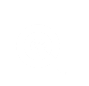 本标准规定了企业安全生产标准化管理体系建立、保持与评定的原则和一般要求，以及目标职责、制度化管理、教育培训、现场管理、安全风险管控及隐患排查治理、应急管理、事故管理和持续改进8个体系的核心技术要求。
1、 范围
第三部分
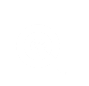 本标准适用于工矿企业开展安全生产标准化建设工作，有关行业制修订安全生产标准化标准、评定标准，以及对标准化工作的咨询、服务、评审、科研、管理和规划等。其他企业和生产经营单位等可参照执行。
2、规范性引用文件
下列文件对本文件的应用是必不可少的。凡是注日期的引用文件，仅注日期的版本适用于本文件。凡是不注日期的引用文件，其最新版本（包括所有的修改单）适用于本文件。

GB2893    安全色
GB2894    安全标志及其使用导则
GB 5768（所有部分）    道路交通标志和标线
GB 6441    企业职工伤亡事故分类
GB 7231    工业管道的基本识别色、识别符号和安全标识
第三部分
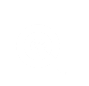 2、规范性引用文件
GB/T 11651   个体防护装备选用规范
GB 13495.1   消防安全标志  第一部分：标志
GB/T 15499   事故伤害损失工作日标准
GB 18218    危险化学品重大危险源辨识
GB/T 29639  生产经营单位生产安全事故应急预案编制导则
GB 30871  化学品生产单位特殊作业安全规范
GB 50016  建筑设计防火规范
GB 50140  建筑灭火器配置设计规范
GB 50187  工业企业总平面设计规范
AQ 3035   危险化学品重大危险源安全监控通用技术规范
第三部分
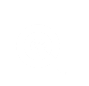 2、规范性引用文件
第三部分
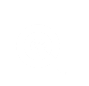 AQ/T 9004   企业安全文化建设导则
AQ/T 9007   生产安全事故应急演练指南
AQ/T 9009   生产安全事故应急演练评估规范
GBZ 1    工业企业设计卫生规范
GBZ2.1   工作场所有害因素职业接触限值   第一部分：化学有害因素
GBZ2.2   工作场所有害因素职业接触限值   第一部分：物理因素
GBZ 158   工作场所职业病危害警示标识
GBZ 188   职业健康监护技术规范
GBZ/T 203    高毒物品作业岗位职业病危害告知规范
3、术语和定义
下列术语和定义适用于本文件。


企业通过落实企业安全生产主体责任，通过全员全过程参与，建立并保持安全生产管理体系，全面管控生产经营活动各环节的安全生产与职业卫生工作，实现安全健康管理系统化、岗位操作行为规范化、设备设施本质安全化、作业环境器具定置化，并持续改进。
第三部分
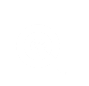 3.1
企业安全生产标准化
3、术语和定义
3.2
安全生产绩效
第三部分
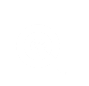 根据安全生产和职业卫生目标，在安全生产、职业卫生等工作方面取得的可测量结果。
3、术语和定义
3.2
安全生产绩效
第三部分
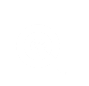 根据安全生产和职业卫生目标，在安全生产、职业卫生等工作方面取得的可测量结果。
3、术语和定义
第三部分
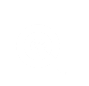 3.3
企业主要负责人
有限责任公司、股份有限公司的董事长、总经理，其他生产经营单位的厂长、经理、矿长，以及对生产经营活动有决策权的实际控制人。
3、术语和定义
3.4
相关方
第三部分
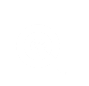 工作场所内外与企业安全生产绩效有关或受其影响的个人或单位，如承包商、供应商等。
3、术语和定义
3.5
承包商
第三部分
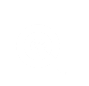 在企业的工作场所按照双方协定的要求向企业提供服务的个人或单位。
3、术语和定义
3.6
供应商
第三部分
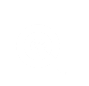 为企业提供材料、设备或设施及服务的外部个人或单位。
3、术语和定义
3.7
变更管理
第三部分
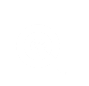 对机构、人员、管理、工艺、技术、设备设施、作业环境等永久性或暂时性的变化进行有计划的控制，以避免或减轻对安全生产的影响。
3、术语和定义
3.8
风险
第三部分
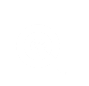 发生危险事件或有害暴露的可能性，与随之引发的人身伤害、健康损害或财产损失的严重性的组合。
3、术语和定义
3.9
安全风险评估
第三部分
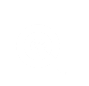 运用定性或定量的统计分析方法对安全风险进行分析、确定其严重程度，对现有控制措施的充分性、可靠性加以考虑，以及对其是否可接受予以确定的过程。
3、术语和定义
3.10
安全风险管理
第三部分
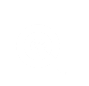 根据安全风险评估的结果，确定安全风险控制的优先顺序和安全风险控制措施，以达到改善安全生产环境、减少和杜绝生产安全事故的目标。
3、术语和定义
3.11
工作场所
第三部分
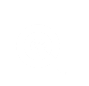 从业人员进行职业活动，并由企业直接或间接控制的所有工作点。
3、术语和定义
3.12
作业环境
第三部分
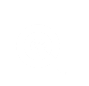 从业人员进行生产经营活动的场所以及相关联的场所，对从业人员的安全、健康和工作能力，以及对设备（设施）的安全运行产生影响的所有自然和人为因素。
4 、 一般要求
4.1
原则
第三部分
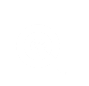 企业开展安全生产标准化工作，应遵循“安全第一、预防为主、综合治理”的方针，落实企业主体责任。以安全风险管理、隐患排查治理、职业病危害防治为基础，以安全生产责任制为核心，建立安全生产标准化管理体系，全面提升安全生产管理水平，持续改进安全生产工作，不断提升安全生产绩效，预防和减少事故的发生，保障人身安全健康，保证生产经营活动的有序进行。
4 、 一般要求
4.2
建立和保持
第三部分
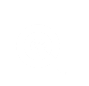 企业应采用“策划、实施、检查、改进”的“PDCA”动态循环模式，依据本标准的规定，结合企业自身特点，自主建立并保持安全生产标准化管理体系；通过自我检查、自我纠正和自我完善，构建安全生产长效机制，持续提升安全生产绩效。
4 、 一般要求
4.3
自评和评审
第三部分
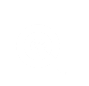 企业安全生产标准化管理体系的运行情况，采用企业自评和评审单位评审的方式进行评估。
5.5 安全风险管控及隐患排查治理
5.1目标职责
5.2 制度化管理
5.3 教育培训
5.4 现场管理
5.6 应急管理
5.7、事故管理
5.8 持续改进
5、 核心要求
第三部分
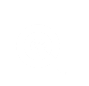 5、 核心要求
5.1
目标职责
第三部分
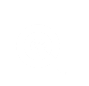 5.1.1目标
企业应根据自身安全生产实际，制定文件化的总体和年度安全生产与职业卫生目标，并纳入企业总体生产经营目标。明确目标的制定、分解、实施、检查、考核等环节要求，并按照所属基层单位和部门在生产经营活动中所承担的职能，将目标分解为指标，确保落实。
企业应定期对安全生产与职业卫生目标、指标实施情况进行评估和考核，并结合实际及时进行调整。
5、 核心要求
5.1.2机构和职责
第三部分
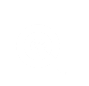 5.1.2.1机构设置
企业应落实安全生产组织领导机构，成立安全生产委员会，并应按照有关规定设置安全生产和职业卫生管理机构，或配备相应的专职或兼职安全生产和职业卫生管理人员，按照有关规定配备注册安全工程师，建立健全从管理机构到基层班组的管理网络。
5、 核心要求
5.1.2机构和职责
第三部分
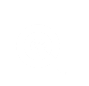 5.1.2.2 主要负责人及领导层职责
企业主要负责人全面负责安全生产和职业卫生工作，并履行相应责任和义务 。
分管负责人应对各自职责范围内的安全生产和职业卫生工作负责。
各级管理人员应按照安全生产和职业卫生责任制的相关要求，履行其安全生产和职业卫生职责。
5、 核心要求
5.1.3全员参与
第三部分
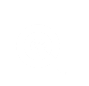 企业应建立健全安全生产和职业卫生责任制，明确各级部门和从业人员的安全生产和职业卫生职责，并对职责的适宜性、履行情况进行定期评估和监督考核。
企业应为全员参与安全生产和职业卫生工作创造必要的条件，建立激励约束机制，鼓励从业人员积极建言献策，营造自下而上、自上而下全员重视安全生产和职业卫生的良好氛围，不断改进和提升安全生产和职业卫生管理水平。
5、 核心要求
5.1.4安全生产投入
第三部分
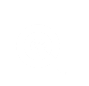 企业应建立安全生产投入保障制度，按照有关规定提取和使用安全生产费用，并建立使用台账。

企业应按照有关规定，为从业人员缴纳相关保险费用。企业宜投保安全生产责任保险。
5、 核心要求
5.1.5安全文化建设
第三部分
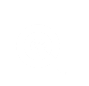 企业应开展安全文化建设，确立本企业的安全生产和职业病危害防治理念及行为准则，并教育、引导全体人员贯彻执行。

企业开展安全文化建设活动，应符合AQ/T 9004的规定。
5、 核心要求
5.1.6 安全生产信息化建设
第三部分
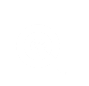 企业应根据自身实际情况，利用信息化手段加强安全生产管理工作，开展安全生产电子台账管理、重大危险源监控、职业病危害防治、应急管理、安全风险管控和隐患自查自报、安全生产预测预警等信息系统的建设。
5、 核心要求
5.2
制度化管理
第三部分
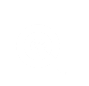 5.2.1法规标准识别
企业应建立安全生产和职业卫生法律法规、标准规范的管理制度，明确主管部门，确定获取的渠道、方式，及时识别和获取适用、有效的法律法规、标准规范，建立安全生产和职业卫生法律法规、标准规范清单和文本数据库。
5、 核心要求
5.2
制度化管理
第三部分
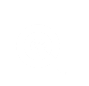 5.2.1法规标准识别
企业应将适用的安全生产和职业卫生法律法规、标准规范的相关要求转化为本单位的规章制度、操作规程，并及时传达给相关从业人员，确保相关要求落实到位。
5、 核心要求
5.2.2规章制度
第三部分
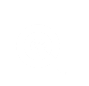 企业应建立健全安全生产和职业卫生规章制度，并征求工会及从业人员意见和建议，规范安全生产和职业卫生管理工作。
企业应确保从业人员及时获取制度文本。
企业安全生产和职业卫生规章制度包括但不限于下列内容：
5、 核心要求
5.2.2规章制度
第三部分
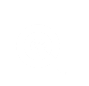 一目标管理；
一安全生产和职业卫生责任制；
一安全生产承诺；
一安全生产投人；
一安全生产信息化；
一四新(新技术、新材料、新工艺、新设备设施)管理；
一文件、记录和档案管理；
5、 核心要求
5.2.2规章制度
第三部分
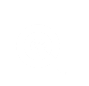 一安全风险管理、隐患排査治理；
一职业病危害防治；
一教育培训；
一班组安全活动；
一特种作业人员管理；
一建设项目安全设施、职业病防护设施“三同时”管理；
一设备设施管理；
一施工和检维修安全管理；
5、 核心要求
5.2.2规章制度
第三部分
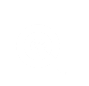 一变更管理；
一个体防护用品管理；
一应急管理；
一事故管理；
一安全生产报告；
一绩效评定管理。
一危险物品管理；
一危险作业安全管理；
一安全警示标志管理；
一安全预测预警；
一安全生产実惩管理；
一相关方安全管理；
5、 核心要求
5.2.3操作规程
第三部分
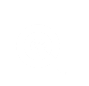 企业应按照有关规定，结合本企业生产工艺、作业任务特点以及岗位作业安全风险与职业病防护要求，编制齐全适用的岗位安全生产和职业卫生操作规程，发放到相关岗位员工，并严格执行。
企业应确保从业人员参与岗位安全生产和职业卫生操作规程的编制和修订工作。
企业应在新技术、新材料、新工艺、新设备设施投入使用前，组织制修订相应的安全生产和职业卫生操作规程，确保其适宜性和有效性。
5、 核心要求
5.2.4 文档管理
第三部分
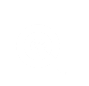 5.2.4.1 记录管理
    企业应建立文件和记录管理制度，明确安全生产和职业卫生规章制度、操作规程的编制、评审、发布、使用、修订、作废以及文件和记录管理的职责、程序和要求。
    企业应建立健全主要安全生产和职业卫生过程与结果的记录，并建立和保存有美记录的电子档案，支持査询和检索，便于自身管理使用和行业主管部门调取检査。
5、 核心要求
5.2.4 文档管理
第三部分
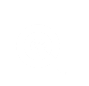 5.2.4.2 评估

企业应每年至少评估一次安全生产和职业卫生法律法规、标准规范、规章制度、操作规程的适用性、有效性和执行情况。
5、 核心要求
5.2.4 文档管理
第三部分
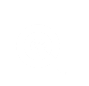 5.2.4.3 修订
企业应根据评估结果、安全检査情况、自评结果、评审情况、事故情况等，及时修订安全生产和职业卫生规章制度、操作规程。
5、 核心要求
5.3
教育培训
第三部分
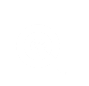 5.3.1教育培训管理
企业应建立健全安全教育培训制度,按照有关规定进行培训。培训大纲、内容、时间应满足有关标准的规定。
企业安全教育培训应包括安全生产和职业卫生的内容。
5、 核心要求
5.3
教育培训
第三部分
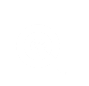 5.3.1教育培训管理
企业应明确安全教育培训主管部门，定期识别安全教育培训需求，制定、实施安全教育培训计划，并保证必要的安全教育培训资源。
企业应如实记录全体从业人员的安全教育和培训情况，建立安全教育增训档案和从业人员个人培训档案，并对培训效果进行评估和改进。
5、 核心要求
5.3.2人员教育培训
第三部分
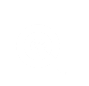 5.3.2.1主要负责人和安全管理人员
企业的主要负责人和安全生产管理人员应具备与本企业所从事的生产经营活动相适应的安全生产和职业卫生知识与能力。
企业应对各级管理人员进行教育培训,确保其具备正确思行岗位安全生产和职业卫生职责的知识与能力。
法律法规要求考核其安全生产和职业卫生知识与能力的人员，应按照有关规定经考核合格。
5、 核心要求
5.3.2.2从业人员
企业应对从业人员进行安全生产和职业卫生教育培训，保证从业人员具备满足岗位要求的安全生产和职业卫生知识，熟悉有关的安全生产和职业卫生法律法规、规章制度、操作规程，掌握本岗位的安全操作技能和职业危害防护技能、安全风险辨识和管控方法，了解事故现场应急处置措施，并根据实际需要，定期进行复训考核 。
第三部分
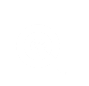 5、 核心要求
5.3.2.2从业人员
未经安全教育培训合格的从业人员，不应上岗作业。
煤矿、非煤矿山、危险化学品、烟花爆竹、金属冶炼等企业应对新上岗的临时工、合同工、劳务工、轮换工、协议工等进行强制性安全培训，保证其具备本岗位安全操作、自救互救以及应急处置所需的知识和技能后，方能安排上岗作业。
第三部分
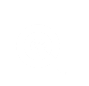 5、 核心要求
5.3.2.2从业人员
企业的新入厂（矿）从业人员上岗前应经过厂（矿）、车间（工段、区、队）、班组三级安全培训教育，岗前安全教育培训学时和内容应符合国家和行业的有关规定。
在新工艺、新技术、新材料、新设备设施投入使用前，企业应对有关从业人员进行专门的安全生产和职业卫生教育培训，确保其具备相应的安全操作、事故预防和应急处置能力。
第三部分
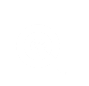 5、 核心要求
5.3.2.2从业人员
从业人员在企业内部调整工作岗位或离岗一年以上重新上岗时，应重新进行车间（工段、区、队）和班组级的安全教育培训。
从事特种作业、特种设备作业的人员应按照有关规定，经专门安全作业培训，考核合格，取得相应资格后，方可上岗作业,并定期接受复审。
第三部分
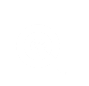 5、 核心要求
5.3.2.2从业人员
企业专职应急救援人员应按照有关规定，经专门应急救擾培训，考核合格后，方可上岗，并定期参加复训。
其他从业人员每年应接受再培训，再培训时间和内容应符合国家和地方政府的有关规定。
第三部分
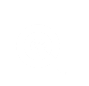 5、 核心要求
5.3.2.3其他人员教育培训

企业应对进入企业从事服务和作业活动的承包商、供应商的从业人员和接收的中等职业学校、高等学校实习生,进行入厂（矿）安全教育培训，并保存记录。
第三部分
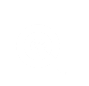 5、 核心要求
5.3.2.3其他人员教育培训
外来人员进人作业现场前，应由作业现场所在单位对其进行安全教育培训，并保存记录。主要内容包括：外来人员人厂（矿）有关安全规定、可能接触到的危害因素、所从事作业的安全要求、作业安全风险分析及安全控制措施、职业病危害防护措施、应急知识等。
第三部分
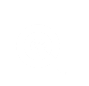 5、 核心要求
5.3.2.3其他人员教育培训

企业应对进人企业检査、参观、学习等外来人员进行安全教育，主要内容包括：安全规定、可能接触到的危险有害因素、职业病危害防护措施、应急知识等。
第三部分
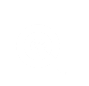 5、 核心要求
5.4
现场管理
第三部分
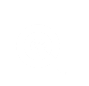 5.4.1设备设施管理
5.4.1.1设备设施建设
企业总平面布置应符合 GB 50187的规定，建筑设计防火和建筑灭火器配置应分别符合 GB 50016 和 GB 50140的规定；建设项日的安全设施和职业病防护设施应与建设项目主体工程同时设计、同时施工、同时投人生产和使用。
5、 核心要求
5.4.1.1设备设施建设
企业应按照有关规定进行建设项目安全生产、职业病危害评价，严格履行建设项目安全设施和职业病防护设施设计审査、施工、试运行、竣工验收等管理程序。
第三部分
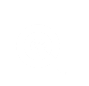 5、 核心要求
5.4.1.2设备设施验收
企业应执行设各设施采购、到货验收制度，购置、使用设计符合要求、质量合格的设备设施。设备设施安装后企业应进行验收，并对相关过程及结果进行记录。
第三部分
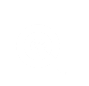 5.4.1.3设备设施运行
企业应对设备设施进行规范化管理，建立设备设施管理台账。
企业应有专人负责管理各种安全设施以及检测与监测设备，定期检查维护并做好记录。
企业应针对高温、高压和生产、使用、储存易燃、易爆、有毒、有害物质等高风险设备，以及海洋石油开采特种设各和矿山井下特种设备，建立运行、巡检、保养的专项安全管理制度，确保其始终处于安全可靠的运行状态。
5、 核心要求
第三部分
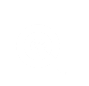 5、 核心要求
5.4.1.3设备设施运行

安全设施和职业病防护设施不应随意拆除、娜用或弃置不用；确因检维修拆除的，应采取临时安全措施，检维修完毕后立即复原。
第三部分
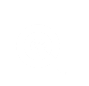 5、 核心要求
5.4.1.4设备设施检维修
企业应建立设备设施检维修管理制度，制定综合检维修计划，加强日常检维修和定期检维修管理，落实“五定”原则，即定检维修方案、定检维修人员、定安全措施、定检维修质量、定检维修进度，并做好记录。
第三部分
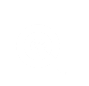 5、 核心要求
5.4.1.4设备设施检维修
检维修方案应包含作业安金风险分析、控制措施、应急处置措施及安全验收标准。检维修过程中应执行安全控制措施，隔离能量和危险物质，并进行监督检査，检维修后应进行安全确认。检维修过程中涉及危险作业的，应按照5.4.2.1执行。
第三部分
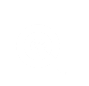 5、 核心要求
5.4.1.5检测检验
特种设备应按照有关规定，委托具有专业资质的检测、检验机构进行定期检测、检验。 涉及人身安全、危险性较大的海祥石油开采特种设各和矿山井下特种设备，应取得矿用产品安全标志或相关安全使用证。
第三部分
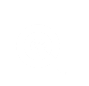 5、 核心要求
5.4.1.6设备设施拆除、报废
企业应建立设备设施报废管理制度。设各设施的报废应办理审批手续，在报废设备设施拆除前应制定方案，并在现场设置明显的报废设备设施标志。报废、拆除涉及许可作业的，应按照5.4.2.1执行，并在作业前对相关作业人员进行培训和安全技术交底。报废、拆除应按方案和许可内容组织落实。
第三部分
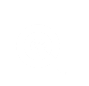 5、 核心要求
5.4.2作业安全
第三部分
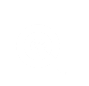 5.4.2.1作业环境和作业条件
企业应事先分析和控制生产过程及工艺、物料、设备设施、器材、通道、作业坏境等存在的安全风险。
生产现场应实行定置管理，保持作业环境整洁。
生产现场应配备相应的安全、职业病防护用品(具)及消防设施与器材，按照有关规定设置应急照明、安全通道，并确保安全通道畅通。
5、 核心要求
5.4.2.1作业环境和作业条件
企业应对临近高压输电线路作业、危险场所动火作业、有（受）限空间作业、临时用电作业、爆破作业、封道作业等危险性较大的作业活动，实施作业许可管理，严将履行作业许可审批手续。作业许可应包含安全风险分析、安全及职业病危害防护措施、应急处置等内容。作业许可实行闭坏管理。
企业应对作业人员的上岗资格、条件等进行作业前的安全检査，做到特种作业人员持证上岗，并安排专人进行现场安全管理，确保作业人员遵守岗位操作规程和落实安全及职业病危害防护措施。
第三部分
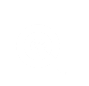 5、 核心要求
5.4.2.1作业环境和作业条件
企业应采取可靠的安全技术措施，对设备能量和危险有害物质进行屏蔽或隔离。
两个以上作业队伍在同一作业区域内进行作业活动时，不同作业队伍相互之间应签订管理协议，明确各自的安全生产、职业卫生管理职责和采取的有效措施，并指定专人进行检査与协调。
危险化学品生产、经营、储存和使用单位的特殊作业，应符合 GB30871 的规定。
第三部分
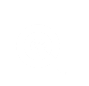 5、 核心要求
5.4.2.2作业行为

企业应依法合理进行生产作业组织和管理，加强对从业人员作业行为的安全管理，对设备设施、工艺技术以及从业人员作业行为等进行安全风险辨识，采取相应的措施，控制作业行为安全风险。
第三部分
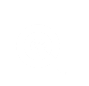 5、 核心要求
5.4.2.2作业行为
企业应监督、指导从业人员遵守安全生产和职业卫生规章制度、操作规程，杜绝违章指挥、违规作业和违反劳动纪律的“三违”行为。
企业应为从业人员配备与岗位安全风险相适应的、符合 GB/T 11651规定的个体防护装备与用品，并监督、指导从业人员按照有关规定正确佩戴、使用、维护、保养和检査个体防护装备与用品。
第三部分
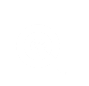 5、 核心要求
5.4.2.3岗位达标
企业应建立班组安全活动管理制度，开展岗位达标活动，明确岗位达标的内容和要求。
从业人员应熟练掌握本岗位安全职责、安全生产和职业卫生操作规程、安全风险及管控措施、防护用品使用、自救互救及应急处置措施。
各班组应按照有关规定开展安全生产和职业卫生教育培训、安全操作技能训练、岗位作业危险预知、作业现场隐患排查、事故分析等工作，并做好记录。
第三部分
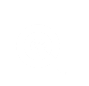 5、 核心要求
5.4.2.4相关方
企业应建立承包商、供应商等安全管理制度，将承包商、供应商等相关方的安全生产和职业卫生纳入企业内部管理，对承包商、供应商等相关方的资格预审、选择、作业人员培训、作业过程检査监督、提供的产品与服务、绩效评估、续用或退出等进行管理。
企业应建立合格承包商、供应商等相关方的名录和档案，定期识别服务行为安全风险，并来取有效的控制措施。
第三部分
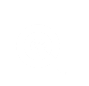 5、 核心要求
5.4.2.4相关方

企业不应将项目委托给不具备相应资质或安全生产、职业病防护条件的承包商、供应商等相关方。企业应与承包商、供应商等签订合作协议，明确规定双方的安全生产及职业病防护的责任和义务。
企业应通过供应链关系促进承包商、供应商等相关方达到安全生产标准化要求。
第三部分
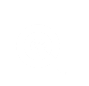 5、 核心要求
5.4.3职业健康
第三部分
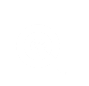 5.4.3.1基本要求
企业应为从业人员提供符合职业卫生要求的工作环境和条件，为解除职业危害的从业人员提供个人使用的职业病防护用品，建立、健全职业卫生档案和健康监护档案。
5、 核心要求
5.4.3.1基本要求
产生职业病危害的工作场所应设置相应的职业病防护设施，并符合GBZ 1的规定。
企业应确保使用有毒、有害物品的作业场所与生活区、辅助生产区分开，作业场所不应住人；将有害作业与无害作业分开，高毒工作场所与其他工作场所隔离。
第三部分
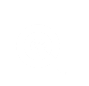 5、 核心要求
5.4.3.1基本要求
对可能发生急性职业危害的有毒、有害工作场所，应设置检验报警装置，制定应急预案，配置现场急救用品、设备，设置应急撤离通道和必要的泄险区，定期检查监测。
第三部分
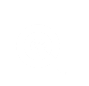 5、 核心要求
5.4.3.1基本要求
企业应组织从业人员进行上岗前、在岗期间、特殊情况应急后和离岗时的职业健康检查，将检查结果书面告知从业人员并存档。对检查结果异常的从业人员，应及时就医，并定期复查。企业不应安排未经职业健康检查的从业人员从事接触职业病危害的作业；不应安排有职业禁忌的从业人员从事禁忌作业。从业人员的职业健康监护应符合GBZ 188的规定。
第三部分
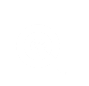 5、 核心要求
5.4.3.1基本要求
各种防护用品、各种防护器具应定点存放在安全、便于取用的地方，建立台账，并有专人负责保管，定期校验、维护和更换。
涉及放射工作场所和放射性同位素运输、贮存的企业，应配置防护设备和报警装置，为接触放射线的从业人员佩带个人剂量计。
第三部分
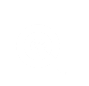 5、 核心要求
第三部分
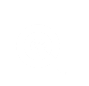 5.4.3.2职业危害告知

企业与从业人员订立劳动合同时，应将工作过程中可能产生的职业危害及其后果和防护措施如实告知从业人员，并在劳动合同中写明。
5、 核心要求
5.4.3.2职业危害告知
企业应按照有关规定，在醒目位置设置公告栏，公布有关职业病防治的规章制度、操作规程、职业病危害事故应急救援措施和工作场所职业病危害因素检测结果。对存在或产生职业病危害的工作场所、作业岗位、设备、设施，应在醒目位置设置警示标识和中文警示说明；使用有毒物品作业场所，应设置黄色区域警示线、警示标识和中文警示说明，高毒作业场所应设置红色区域警示线、警示标识和中文警示说明，并设置通讯报警设备。高毒物品作业岗位职业病危害告知应符合 GBZ/T 203的规定。
第三部分
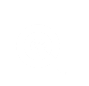 5、 核心要求
第三部分
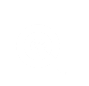 5.4.3.3职业病危害申报

企业应按照有关规定，及时、如实向所在地安全生产监督管理部门申报职业病危害项目，并及时更新信息。
5、 核心要求
5.4.3.4职业病危害检测与评价
企业应改善工作场所职业卫生条件，控制职业病危害因素浓（强）度不超过 GBZ 2.1、 GBZ 2.2规定的限值。
企业应对工作场所职业病危害因素进行日常监测，并保存监测记录。存在职业病危害的，应委托具有相应资质的职业卫生技术服务机构进行定期检测，每年至少进行一次全面的职业病危害因素检测；职业病危害严重的，应委托具有相应资质的职业卫生技术服务机构，每3年至少进行一次职业病危害现状评价。检测、评价结果存人职业卫生档案，并向安全监管部门报告，向从业人员公布。
第三部分
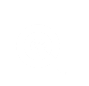 5、 核心要求
5.4.3.4职业病危害检测与评价
定期检测结果中职业病危害因素液度或强度超过职业接触限值的，企业应根据职业卫生技术服务机构提出的整改建议，结合本单位的实际情况，制定切实有效的整改方案，立即进行整改。整改落实情况应有明确的记录并存入职业卫生档案备査。
第三部分
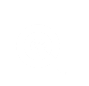 5、 核心要求
5.4.4警示标志
第三部分
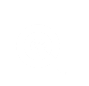 企业应按照有关规定和工作场所的安全风险特点，在有重大危险源、较大危险因素和严重职业病危害因素的工作场所，设置明显的、符合有关规定要求的安全警示标志和职业病危害書示标识。其中，警示标志的安全色和安全标志应分别符合 GB 2893和 GB 2894的规定，道路交通标志和标线应符合GB 5768（所有部分）的规定，工业管道安全标识应符合 GB 7231 的规定，消防安全标志应符合GB 13495.1的规定，工作场所职业病危害警示标识应符合 GBZ 158的规定。安全警示标志和职业病危害警示标识应标明安全风险内容、危险程度、安全距离、防控办法、应急措施等内容，在有重大隐患的工作场所和设备设施上设置安全警示标志，标明治理责任、期限及应急措施；在有安全风险的工作岗位设置安全告知卡，告知从业人员本企业、本岗位主要危险有害因素、后果、事故预防及应急措施、报告电话等内容。
5、 核心要求
5.4.4警示标志
第三部分
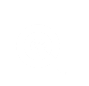 企业应定期对警示标志进行检査维护，确保其完好有效。
企业应在设备设施施工、吊装、检维修等作业现场设置警戒区域和警示标志，在检维修现场的坑、井、渠、构、陡坡等场所设置围栏和警示标志，进行危险提示、警示，告知危险的种类、后果及应急措施等。
5、 核心要求
5.5
安全风险管控及隐患排查治理
第三部分
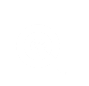 5.5.1安全风险管理
5.5.1.1安全风险辨识
企业应建立安全风险辨识管理制度，组织全员对本单位安全风险进行全面、系统的辨识。
5、 核心要求
5.5.1.1安全风险辨识

安全风险辨识范围应覆盖本单位的所有活动及区域，并考虑正常、异常和紧急三种状态及过去、现在和将来三种时态。安全风险辨识应采用适宜的方法和程序，且与现场实际相符。
企业应对安全风险辨识资料进行统计、分析、整理和归档。
第三部分
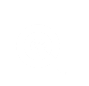 5、 核心要求
5.5.1.2安全风险评估
企业应建立安全风险评估管理制度，明确安全风险评估的目的、范围、频次、准则和工作程序等。
企业应选择合适的安全风险评估方法，定期对所辨识出的存在安全风险的作业活动、设备设施、物料等进行评估。在进行安全风险评估时，至少应从影响人、财产和坏境三个方面的可能性和严重程度进行分析。
矿山、金属冶炼和危险物品生产、储存企业，每3年应委托具备规定资质条件的专业技术服务机构对本企业的安全生产状况进行安全评价。
第三部分
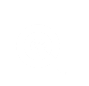 5、 核心要求
5.5.1.3安全风险控制
企业应选择工程技术措施、管理控制措施、个体防护措施等，对安全风险进行控制。
企业应根据安全风险评估结果及生产经营状况等，确定相应的安全风险等级，对其进行分级分类管理，实施安全风险差异化动态管理，制定并落实相应的安全风险控制措施。
企业应将安全风险评估结果及所采取的控制措施告知相关从业人员，使其熟悉工作岗位和作业环境中存在的安全风险，掌握、落实应采取的控制措施。
第三部分
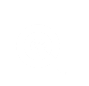 5、 核心要求
5.5.1.4变更管理

企业应制定变更管理制度。变更前应对变更过程及变更后可能产生的安全风险进行分析，制定控制措施，履行审批及验收程序，并告知和培训相关从业人员。
第三部分
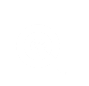 5、 核心要求
5.5.2重大危险源辨识和管理
第三部分
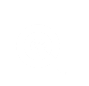 企业应建立重大危险源管理制度，全面辨识重大危险源，对确认的重大危险源制定安全管理技术措施和应急预案。
涉及危险化学品的企业应按照GB 18218的规定，进行重大危险源辨识和管理。
5、 核心要求
5.5.2重大危险源辨识和管理
第三部分
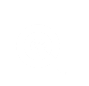 企业应对重大危险源进行登记建档，设置重大危险源监控系统，进行日常监控，并按照有关规定向所在地安全监管部门备案。重大危险源安全监控系统应符合AQ 3035的技术规定。
含有重大危险源的企业应将监控中心（室）视频监控资料、数据监控系统状态数据和监控数据与有关监管部门监管系统联网。
5、 核心要求
5.5.3隐患排查治理
第三部分
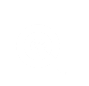 5.5.3.1隐患治理
企业应建立隐患排查治理制度，逐渐建立并落实从主要负责人到每位从业人员的隐患排查治理和防控责任制。并按照有关规定组织开展隐患排查治理工作，及时发现并消除隐患，实行隐患闭环管理。
5、 核心要求
5.5.3.1隐患治理
企业应依据有关法律法规、标准规范等，组织制定各部门、岗位、场所、设备设施的隐患排查治理标准或排查清单，明确隐患排查的时限、范围、内容和要求，并组织开展相应的培训。隐患排查的范围应包括所有与生产经营相关的场所、人员、设备设施和活动，包括承包商和供应商等相关服务范围。
第三部分
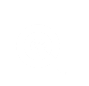 5、 核心要求
5.5.3.1隐患治理
企业应按照有关规定，结合安全生产的需要和特点，采用综合检查、专业检查、季节性检查、节假日检查、日常检查等不同方式进行隐患排查。对排查出的隐患，按照隐患的等级进行记录，建立隐患信息档案，并按照职责分工实施监控治理。组织有关人员对本企业可能存在的重大隐患作出认定，并按照有关规定进行管理。
企业应将相关方排查出的隐患统一纳入本企业隐患管理。
第三部分
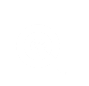 5、 核心要求
5.5.3.2隐患治理
企业应根据隐患排查的结果，制定隐患治理方案，对隐患及时进行治理。
企业应按照责任分工立即或限期组织整改一般隐患。主要负责人应组织制定并实施重大隐患治理方案。治理方案应包括目标和任务、方法和措施、经费和物资、机构和人员、时限和要求、应急预案。
企业在隐患治理过程中，应采取相应的监控防范措施。隐患排除前或排除过程中无法保证安全的，应从危险区域内撤出作业人员，疏故可能危及的人员，设置警戒标志，暂时停产停业或停止使用相关设备、设施。
第三部分
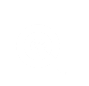 5、 核心要求
5.5.3.3验收与评估
隐患治理完成后，企业应按照有关规定对治理情况进行评估、验收。重大隐患治理完成后，企业应组织本企业的安全管理人员和有关技术人员进行验收或委托依法设立的为安全生产提供技术、管理服务的机构进行评估。
第三部分
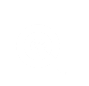 5、 核心要求
5.5.3.4信息记录、通报和报送
企业应如实记录隐患排査治理情況，至少每月进行统计分析，及时将隐患排査治理情况向从业人员通报。
企业应运用隐患自查、自改、自报信息系统，通过信息系统对隐患排査、报告、治理、销账等过程进行电子化管理和统计分析，并按照当地安全监管部门和有关部门的要求，定期或实时报送隐患排查治理情况。
第三部分
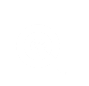 5、 核心要求
5.5.4预测预警
第三部分
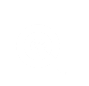 企业应根据生产经营状况、安全风险管理及隐患排查治理、事故等情况，运用定量或定性的安全生产预测预警技术，建立体现企业安全生产状况及发展趋势的安全生产预测预警体系。
5、 核心要求
5.6
应急管理
第三部分
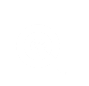 5.6.1应急准备
5.6.1.1应急救援组织
企业应按照有关规定建立应急管理组织机构或指定专人负责应急管理工作，建立与本企业安全生产特点相适应的专(兼)职应急救援队伍。按照有关规定可以不单独建立应急救援队伍的，应指定兼职救援人员，并与邻近专业应急救援队伍签订应急救援服务协议。
5、 核心要求
5.6.1.2应急预案
企业应在开展安全风险评估和应急资源调査的基础上，建立生产安全事故应急预案体系，制定符合GB/T29639规定的生产安全事故应急预案，针对安全风险较大的重点场所（设施）制定现场处置方案，并编制重点岗位、人员应急处置卡。
第三部分
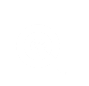 5、 核心要求
5.6.1.2应急预案
企业应按照有关规定将应急预案报当地主管部门备案,并通报应急救援队伍、周边企业等有关应急协作単位,,企业应定期评估应急预案，及时根据评估结果或实际情况的变化进行修订和完善，并按照有关规定将修订的应急预案及时报当地主管部门备案。
第三部分
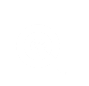 5、 核心要求
5.6.1.3应急设施、装备、物资
企业应根据可能发生的事故种类特点，按照规定设置应急设施，配备应急装备，储备应急物资，建立管理台账，安排专人管理，并定期检查、维护、保养，确保其完好、可靠。
第三部分
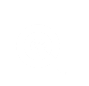 5、 核心要求
5.6.1.4应急演练
企业应按照 AQ/T 9007的规定定期组织公司(厂、矿)、车间(工段、区、队)、班组开展生产安全事故应急演练，做到一线从业人员參与应急演练全覆盖，并按照 AQ/T 9009 的规定对演练进行总结和评估，根据评估结论和演练发现的问题，修订、完善应急预案，改进应急准备工作。
第三部分
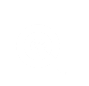 5、 核心要求
5.6.1.5应急救援信息系统建设
矿山、金属冶炼等企业，生产、经营、运输、储存、使用危险物品或处置废弃危险物品的生产经营单位，应建立生产安全事故应急救援信息系统，并与所在地县级以上地方人民政府负有安全生产监督管理职责部门的安全生产应急管理信息系统互联互通。
第三部分
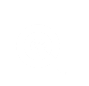 5、 核心要求
5.6.2应急处置
第三部分
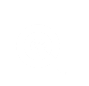 发生事故后，企业应根据预案要求，立即启动应急响应程序，按照有关规定报告事故情況，并开展先期处置：
发出警报，在不危及人身安全时，现场人员采取阻断或隔离事故源、危险源等措施；严重危及人身安全时，迅速停止现场作业，现场人员采取必要的或可能的应急措施后撤离危险区域。
5、 核心要求
5.6.2应急处置
第三部分
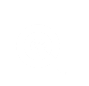 立即按照有关规定和程序报告本企业有关负责人，有关负责人应立即将事故发生的时间、地点、当前状态等简要信息向所在地县级以上地方人民政府负有安全生产监督管理职责的有关部门报告，并按照有关规定及时补报、续报有关情况；情况紧急时，事故现场有关人员可以直接向有关部门报告；对可能引发次生事故灾害的，应及时报告相关主管部门。
5、 核心要求
5.6.2应急处置
第三部分
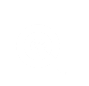 研判事故危害及发展趋势，将可能危及周边生命、财产、环境安全的危险性和防护措施等告知相关单位与人员；遇有重大紧急情况时，应立即封闭事故现场，通知本単位从业人员和周边人员疏散，采取转移重要物资、避免或减轻环境危害等措施。
5、 核心要求
5.6.2应急处置
第三部分
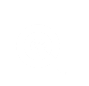 请求周边应急救援队伍参加事故救援，维护事故现场秩序，保护事故现场证据。准备事故救援技术资料，做好向所在地人民政府及其负有安全生产监督管理职责的部门移交救援工作指挥权的各项准备。
5、 核心要求
5.6.3应急评估
第三部分
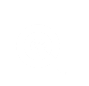 企业应对应急准备、应急处置工作进行评估。
矿山、金属冶炼等企业，生产、经营、运输、储存、使用危险物品或处置废弃危险物品的企业，应每年进行一次应急准各评估。
完成险情或事故应急处置后，企业应主动配合有关组织开展应急处置评估。
5、 核心要求
5.7
事故查处
第三部分
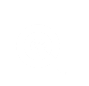 5.7.1报告
企业应建立事故报告程序，明确事故内外部报告的责任人、时限、内容等，并教育、指导从业人员严格按照有关规定的程序报告发生的生产安全事故。
企业应妥善保护事故现场以及相关证据。
事故报告后出现新情況的，应当及时补报。
5、 核心要求
5.7.2调查和处理
第三部分
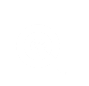 企业应建立内部事故调査和处理制度，按照有关规定、行业标准和国际通行做法，将造成人员伤亡(轻伤、重伤、死亡等人身伤害和急性中毒)和财产损失的事故纳入事故调査和处理范畴。
5、 核心要求
5.7.2调查和处理
第三部分
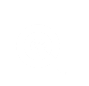 企业发生事故后，应及时成立事故调査组，明确其职责与权限，进行事故调査。事故调査应査明事故发生的时间、经过、原因、波及范围、人员伤亡情况及直接经济损失等。
5、 核心要求
5.7.2调查和处理
第三部分
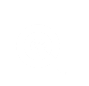 事故调查组应根据有关证据、资料，分析事故的直接、间接原因和事故责任，提出应吸取的教训、整改措施和处理建议，编制事故调查报告。
企业应开展事故案例警示教育活动，认真吸取事故教训，落实防范和整改措施，防止类似事故再次发生。
企业应根据事故等级，积极配合有关人民政府开展事故调査。
5、 核心要求
5.7.3管理
第三部分
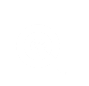 企业应建立事故档案和管理台账，将承包商、供应商等相关方在企业内部发生的事故纳人本企业事故管理。
企业应按照 GB 6441、GB/T 15499 的有关规定和国家、行业确定的事故统计指标开展事故统计分析。
5、 核心要求
5.8
持续改进
第三部分
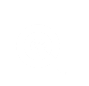 5.8.1绩效评定
企业每年至少应对安全生产标准化管理体系的运行情况进行一次自评，验证各项安全生产制度措施的适宜性、充分性和有效性，检査安全生产和职业卫生管理目标、指标的完成情况。
5、 核心要求
5.8.1绩效评定
第三部分
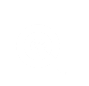 企业主要负责人应全面负责组织自评工作，并将自评结果向本企业所有部门、单位和从业人员通报。自评结果应形成正式文件，并作为年度安全绩效考评的重要依据。
企业应落实安全生产报告制度，定期向业绩考核等有关部门报告安全生产情况，并向社会公示。
企业发生生产安全责任死亡事故，应重新进行安全绩效评定，全面査找安全生产标准化管理体系中存在的缺陷。
5、 核心要求
企业应根据安全生产标准化管理体系的自评结果和安全生产预测预警系统所反映的趋势，以及绩效评定情况，客观分析企业安全生产标准化管理体系的运行质量，及时调整完善相关制度文件和过程管控，持续改进，不断提高安全生产绩效。
第三部分
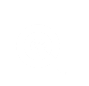 5.8.2持续改进
04
安全生产标准化的体会与总结
★  安全生产标准化怎么做？
★   需要注意的几个问题
★   几点工作体会
第四部份
咨询意向
确认
初始评估
现场调研
安全标准化
系统运行
专项
培训
安全标准化
系统策划
改进与提高
外部监督
内部评价
安全标准化系统
文件化建立
标准
培训
安全生产标准化怎么做？
基础
培训
第四部分
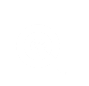 安全生产标准化怎么做？
实施与运行
第四部分
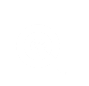 策划
安全生产标准化系统
检查与评审
持续改进
需要注意的几个问题
学习标准，知道干什么
第四部分
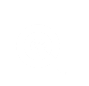 现在不少企业到示范企业学习标准化建设，掌握了示范企业的先进做法和成功经验，一味地把人家的模板照搬过来，却不知道本行业企业的安全标准化建设标准。因此，开展标准化建设首先要克服经验主义，必须学习行业标准的实质，明确精髓，掌握标准化建设的基本要求和工作流程，这是前提和基础。
需要注意的几个问题
分清职责，明确谁该干什么
第四部分
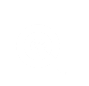 开展标准化建设必须克服形式主义，必须在动员全体从业人员的基础上，按照标准化建设的8项要素对应的部门职责层层分解下去，让每个部门、每个岗位、每个人员都有自己的职责，都知道在我这个岗位上应该干什么和应该怎么干，并将这项内容牢记入心，落实于行动之中，养成习惯，持之以恒。只有岗位达标才可能实现企业达标，没有岗位达标绝没有企业的安全标准化。
需要注意的几个问题
建章立制，明确规范要求
第四部分
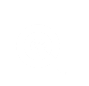 建设标准化首先要明确什么是标准化，有哪些国家法律法规和标准需要我们去执行，这是最基本的。对照国家的法律法规标准修订完善本企业自己的安全管理制度，规范安全要求。企业自己的规章制度与国家的规范要求不一致，何谈标准化建设？
需要注意的几个问题
自查自纠，检查自己干得怎么样
第四部分
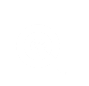 开展标准化建设必须从企业的现状分析入手，开展危险源辨识和风险识别控制，让每一个从业人员每天都熟悉每个岗位存在什么危险，知道如何去控制危险，从而预防和控制事故。
需要注意的几个问题
过程监控，让干得怎么样有据可查
第四部分
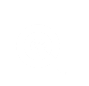 不少企业在创建标准化过程中，要么是养不成执行记录的习惯，无记录或记录空白，要么是记录简单，反应不出日常工作，检查了没有检查人员、检查时间、整改要求，是否整改与否没有下文；培训了不见培训结果；设施设备更新了没有相关的培训材料，没有变更文件等等，工作做了没有，做得怎么样，说不清道不明，一笔糊涂账。
需要注意的几个问题
要注重与企业的生产特点相适应
第四部分
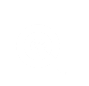 企业要立足本企业的生产特点，切实解决好思想认识问题，合理评定企业的安全状况，突出抓住制约本单位安全生产的主要矛盾，集中优势资源，有针对性地解决重点和难点问题，合理的确立考评目标。
几点工作体会
意识关
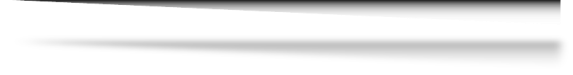 管理关
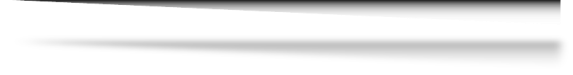 各自为政关
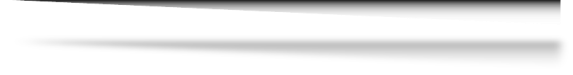 融合关
持续改进
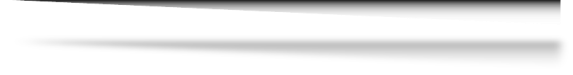 切实力行关
几点工作体会
01
领导重视是关键
02
责任落实是核心
03
长效机制是方向
04
教育培训是基础
几点工作体会
四全
管理
全员参与
全方位管理
全天候监控
全过程控制
几点工作体会
被动等待
无奈的安全文化
形成
先进的安全文化
积极主动
培育
卓越的安全文化
自主团队
形成
几点工作体会
企业要加强安全生产工作，需要企业主要负责人切实提高认识，加大安全投入，加强现代安全管理，提升安全管理水平。也需要企业的安全管理人员加强学习，加大协调、监督管理和指导力度，促使不同部门岗位落实责任，遵章守纪，杜绝“三违”，做到“三不伤害”，实现岗位、班组、车间、厂四级互保，全面安全达标，建立健全自查自纠持续改进的安全生产长效机制。
几点工作体会
安全管理审核评估是强化执行力的有效手段，必须解决自觉执行的问题，安全不是靠监督能够实现的。
只有企业主要领导高度重视，才能确定创建一级企业的日标，才能在人、财、物等方面给予支持和投人，以保证目标的实现。
增强全员的安全意识，对于开展安工作具有重要的积极意义，而要达到目的，必须采用教育培训这一有效方法。
领导重视是前提
责任落实是核心
教育培训是基础
综合治理是途径
执行力是关键
落实各级安全生产职责，构建安全生产管理网络尤为重要。
必须采取多种途径，实行综合治理，才能取得事半功倍的效果。
几点工作体会
今天比昨天好！
03
从一点一滴做起！
02
持续改进
01
从自身做起！
明天会更好 !
04
感谢聆听
资源整合，产品服务
↓↓↓
公司官网 | http://www.bofety.com/
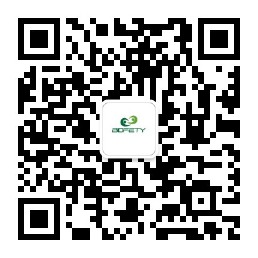 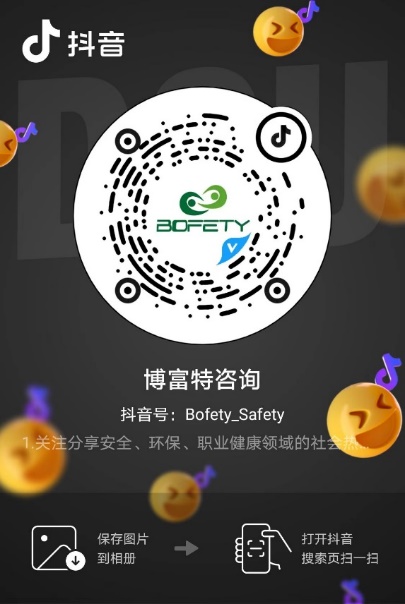 如需进一步沟通
↓↓↓
联系我们 | 15250014332 / 0512-68637852
扫码关注我们
获取第一手安全资讯
抖音
微信公众号